HealthSpark Foundation’sSpring 2021 Innovation Lab Grant Program
Info Session
March 24, 2021
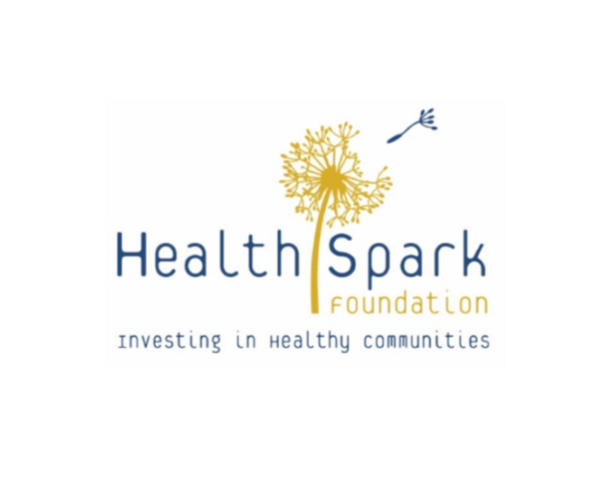 Innovation Lab Grant Program
Background:
Created out of community conversations in 2017
“Research and development” funding for new, untested ideas
Transformative, partnership-led projects
Ongoing learning

Purpose:
To support systems change projects that will improve how the safety net system functions
To advance one of the six goals of the Safety Net Resiliency Initiative
Safety Net Resiliency Initiative Vision
We envision a resilient and financially sustainable safety net that allows anyone to access high quality, coordinated, equitable, and culturally appropriate services no matter who they are, what they need, or where they live.

We believe that a strong safety net benefits everyone, and Montgomery County’s safety net will thrive through a shared commitment to nourish and sustain it. Montgomery County’s safety net will be:
Connected
Respected
Person-centered
Equitable
Impactful
Safety Net Resiliency Initiative Goals (Updated 2020)
Build the safety net system's capacity to advance racial and social justice.
Put an end to chronic underfunding and cut the red tape of the safety net system.
Sustain technology advances and support equitable access to technology.
Support the emotional well-being of safety net staff and community members.
Strengthen the operational practices of safety net providers.
Build a more vibrant, active, and inclusive community.
Projects that center racial equity and advance social justice
HealthSpark Foundation
Spring 2021 Innovation Lab
Grants for systems change ideas that have the potential to demonstrate change in a clearly identified problem or system issue in the Montgomery County safety net.

Two distinct grant opportunities to design the project idea, and to implement a longer-term, transformative idea based on the design phase concept: 
1. Design and planning  Design Grants
2. Project implementation  System Impact Grants (not available Spring 2021)
Available Spring 2021: Design Grants
Design Grants are meant to give organizations the time and resources to:
Fully outline a systems change initiative, 
build trust with their partners, 
articulate specific roles for each partner organization, 
research best or evidence-based practices if applicable, 
identify training and infrastructure needs (e.g. computer systems, outcomes measurement tools, etc.), 
assess underlying costs and identify options for ongoing financial support if implemented, 
create business plan timeframes or thresholds needed for a successful implementation, 
and similar activities
Additional Grant Information
Applicants may apply for $3,000- $30,000
Projects are intended to be short-term (under 9 months)
 Applicants must apply with at least one partner organization
Highly recommend reaching out soon to partners, rather than at the end of the application period.
 Up to 15 Design Grants will be awarded for a July 2021 start
Eligible Costs
Support for planning and design such as:
 Research
 Provider convenings
 Project planning
 Consumer participation stipends or other support
 Community engagement expenses
 Operating costs that directly support the project (e.g. agency admin and overhead, staff time)

 Grantee tip: Use budget document as a discussion point for determining how partners will be collaborating together
Sample Projects
Access Services, “Taking it to the Streets, part 2”: Piloting Street Medicine in Pottstown
Maternity Care Coalition, “Montco Mamas”
Senior Adult Activities Center of Montgomery County, “Connecting Seniors to the Safety Net”
Additional Notes
Apply online via the Foundation’s online grant portal, Foundant
Healthspark.org -> “Grantmaking” -> “Apply to the Foundation”
Use your organization’s log in, or contact us if you don’t know if your organization has a log in
Find the RFP and other documents at healthspark.org/innovation-lab.
Reminders
We encourage applicants to call us with their project idea before applying!
215-716-5400
info@healthspark.org

Applications are due on April 27, 2021